Skeleton Plot Worksheet                      Name_____________________
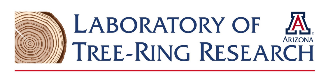 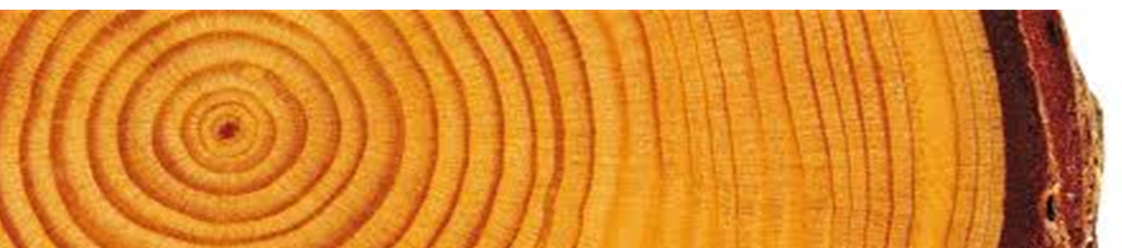 Tree Core
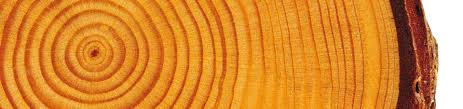 Cross-Section
Identify the pith and then count the rings on the tree core AND cross-section, to estimate the age of this tree. Hint: You may want to place a large dot     on every tenth ring to help you keep your count! 
Label each ring, beginning at the pith (ring closest to the pith is ring number 1)
How many rings did you count and label on the core?_____ 
How many rings did you count and label on the cross-section?_____
How old is this tree? ____  if it was cut in 2015, what is the year of the first ring?____  (2015 -  (the number of rings)  _______ = __________?
Examine the tree core/cross-section, Which rings: are the widest?__________ narrowest?___________ average?_________
Plot the tree core below. Narrow rings should be indicated by long marks, wide rings are indicated by short marks and average rings are indicate by marks that meet the halfway point (the red line).
20
30
10
40
0
Years  of Growth
Tree-Ring Observations, Notes and Questions:
Write 2 sentences describing what you know about trees:Write 2 questions that you would like to ask about trees:
Write 2 sentences describing what you know about trees:Write 2 questions that you would like to ask about trees: